ErstkontaktIG Wendelstein & P53 Bi-Allianz
12. September 2017, 18.00 – 20.00

Ort: 		Neues Rathaus Wendelstein		Schwabacher Straße 8, 90530 Wendelstein
Teilnehmer
MarktGemeinde Wendelstein
P53-BI-Allianz
Postbauer-Heng | Ezelsdorf | Schwarzenbruck | Winkelhaid
Werner Langhans (entschuldigt)1. Bürgermeister
Harald JakobGeschäftsleitung
……
Dr. Jürgen RupprechtDiplom-Kfm. |Marktgemeinderat Postbauer-Heng | BI Postbauer-Heng
Gerhard Raum (entschuldigt)Geschäftsführer WerkMedien | BI Ezelsdorf
Markus ReuterDiplom-Kfm. | BI Ezelsdorf
Karl-Heinz MeyerDiplom-Ing.|BI Schwarzenbruck
Jenny Nyenhuis (entschuldigt)2. Bürgermeisterin Schwarzenbruck | BI Schwarzenbruck
2
Agenda
Begrüßung | Vorstellung
Ziele |Abgrenzung der Besprechung
Information
Historische Maßnahmen der IG Wendelstein
Status der IG Wendelstein mit TenneT
Zusammenfassender Status der BI Allianz mit TenneT|Ministerien |Wirtschaftsausschuss
Konstruktive Diskussion 
Raumwiderstandsanalyse vs. aktuelle LEP-Fassung
Konvergenz |Divergenz |Identität |Gewichtung der Ziele und Standpunkte der IG Wendelstein und P53-BI-Allianz
Anstehende Maßnahmen 
Mögliche Zusammenarbeit mit BI-Allianz
Kommunikationsregeln innerhalb der BI-Allianz
Termine | Verantwortlichkeiten
3
Ziele und Abgrenzung der Besprechung
Ziele
Abgrenzung
Kennenlernen
Ziele vermitteln
Gemeinsamkeiten herausarbeiten
Mögliche Kooperation beschließen
Keine umfassende Diskussion über den Netzausbau – ausschließlich Fokus auf P53.
Diese Besprechung soll NICHT enden…
ohne Ergebnis (Vertagen ≠ Ergebnis)
ohne ein politisches Signal an Parteien und Ministerien
ohne Information der Bürger und Gemeinden sowie an TenneT.
4
Widerstand organisiert sich
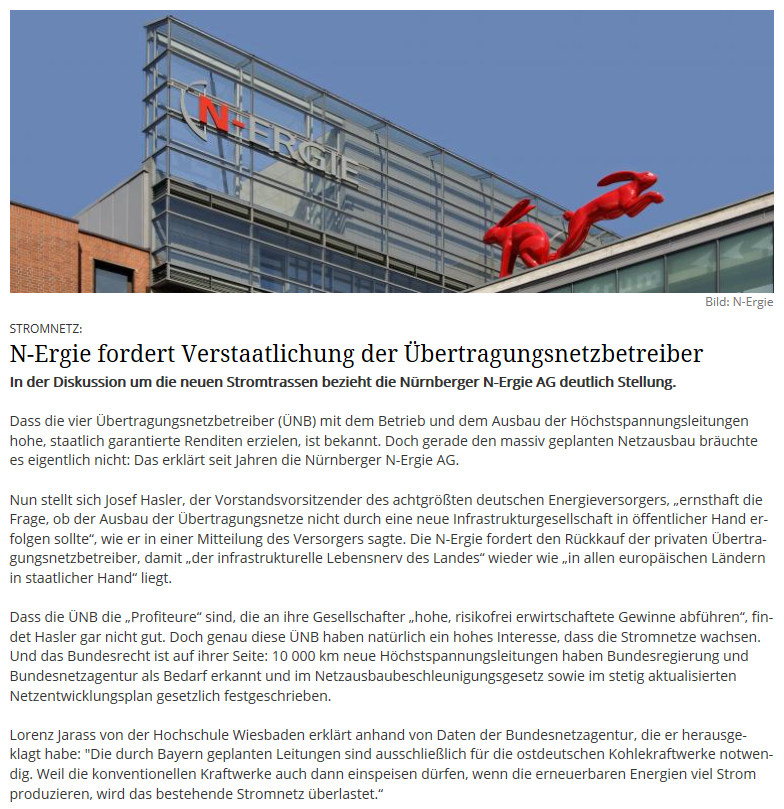 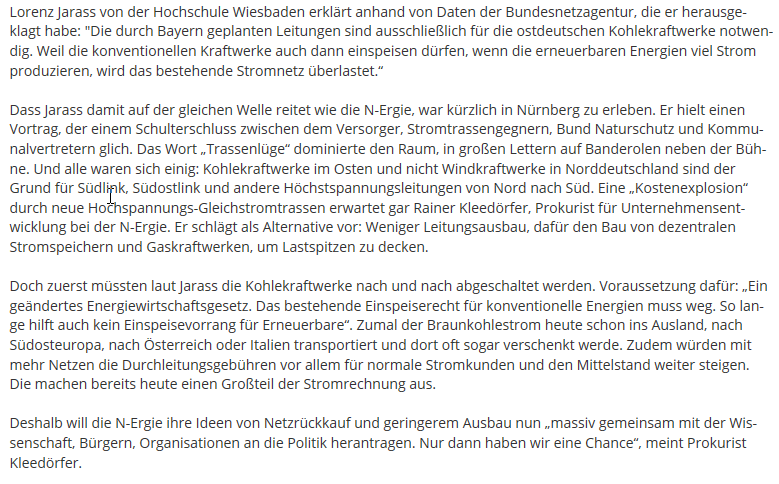 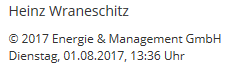 Quelle: https://www.energie-und-management.de/nachrichten/alle/detail/n-ergie-fordert-verstaatlichung-der-uebertragungsnetzbetreiber-120666
Ausgangslage
Die gemäß 26. BImSchV zulässige Aufrüstung der bestehenden 220 kV Stromtrassen auf 380 kV1 bedeutet für die Bewohner der benachbarten Anwesen eine erhebliche gesundheitliche Gefährdung2  und ist daher ohne einen gesundheitsbewahrenden Sicherheitsabstand zur Wohnbebauung abzulehnen.
Völlig untauglich ist der in der 26. BImSchV zulässige Grenzwert für die magnetische Flussdichte von 100 μT3. Dieser überschreitet die internationalen Standards um ein Vielfaches, z.B. Schweden mit 0,1 μT oder Schweiz mit 1 μT.4
Der unterhalb eines gesundheitsbewahrenden Sicherheitsabstandes zwischen Wohnbebauung und einer380 kV Stromtrasse einhergehende Wertverlust betroffener Anwesen5 ist inakzeptabel hoch.
Die Bundesländer Niedersachsen6 und Nordrhein-Westfalen haben zum Schutz der betroffenen Bürger bereits einen 400 m-Mindestabstand im Verordnungstext des Landesentwicklungsprogrammes rechtsgültig festgelegt.
Der Bayerische Finanz- und Heimatminister, Dr. Markus Söder, hat im März 2016 angekündigt, dass der 400 m-Mindestabstand auch in Bayern umgesetzt werden soll.7
1 Vgl. BImSchV §4, Abs. 3, Satz 1, http://www.gesetze-im-internet.de/bimschv_26/__4.html
2 Vgl. https://www.bund.net/fileadmin/user_upload_bund/publikationen/ressourcen_und_technik/ressourcen_schutz_vor_elektromagnetischen_feldern_hintergrund.pdf, Seite 8.
3 Vgl. Gruppe 1 in: http://www.bfs.de/DE/themen/emf/netzausbau/schutz/grenzwerte-europa/grenzwerte-europa_node.html
4 Vgl. Gruppe 3 in: http://www.bfs.de/DE/themen/emf/netzausbau/schutz/grenzwerte-europa/grenzwerte-europa_node.html
5 Vgl. http://www.a7stromtrasse.de/fakten-check/fakten-check-2/50-imobilien-preisverfall-bis-zu-40-prozent
6 Vgl. http://www.nds-voris.de/jportal/;jsessionid=6EF3FB3E05DCF8E3A3EF61849263C77B.jp26?quelle=jlink&query=RaumOPrV+ND&psml=bsvorisprod.psml&max=true&aiz=true#jlr-RaumOPrVNDV4Anlage1
7 Vgl. http://www.bayern.de/soeder-und-fueracker-stromtrassenverlauf-buergerfreundlich-gestalten-neue-abstandsregelungen-in-der-bayerischen-landesplanung/?seite=1579
6
Ideallinie und Ist-Verlauf der P53
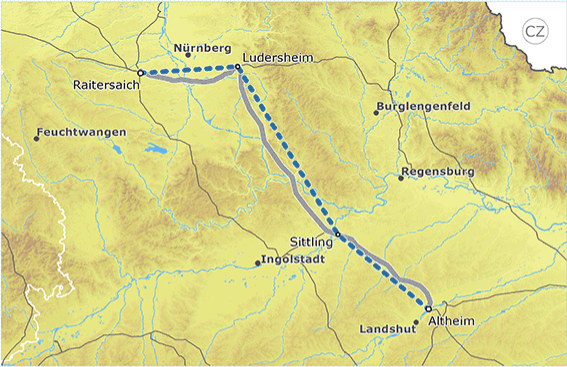 https://www.netzausbau.de/leitungsvorhaben/bbplg/41/de.html
7
Trassendorf Schwarzenbruck
©  Daten: Landesamt für Digitalisierung, Breitband und Vermessung EuroGeographics Bayerische Vermessungsverwaltungin: https://geoportal.bayern.de/bayernatlas/index.html?X=5469514.88&Y=4445314.77&zoom=10&lang=de&topic=ba&bgLayer=atkis&catalogNodes=12,122&layers=relief_t
8
Trassendorf Ezelsdorf
©  Daten: Landesamt für Digitalisierung, Breitband und Vermessung EuroGeographics Bayerische Vermessungsverwaltungin: https://geoportal.bayern.de/bayernatlas/index.html?X=5465884.10&Y=4452006.89&zoom=10&lang=de&topic=ba&bgLayer=atkis&catalogNodes=12,122&layers=relief_t
9
Trassendorf Postbauer-Heng
©  Daten: Landesamt für Digitalisierung, Breitband und Vermessung EuroGeographics Bayerische Vermessungsverwaltungin: https://geoportal.bayern.de/bayernatlas/index.html?X=5462997.33&Y=4453517.66&zoom=10&lang=de&topic=ba&bgLayer=atkis&catalogNodes=12,122&layers=relief_t
10
Trassendorf Wendelstein
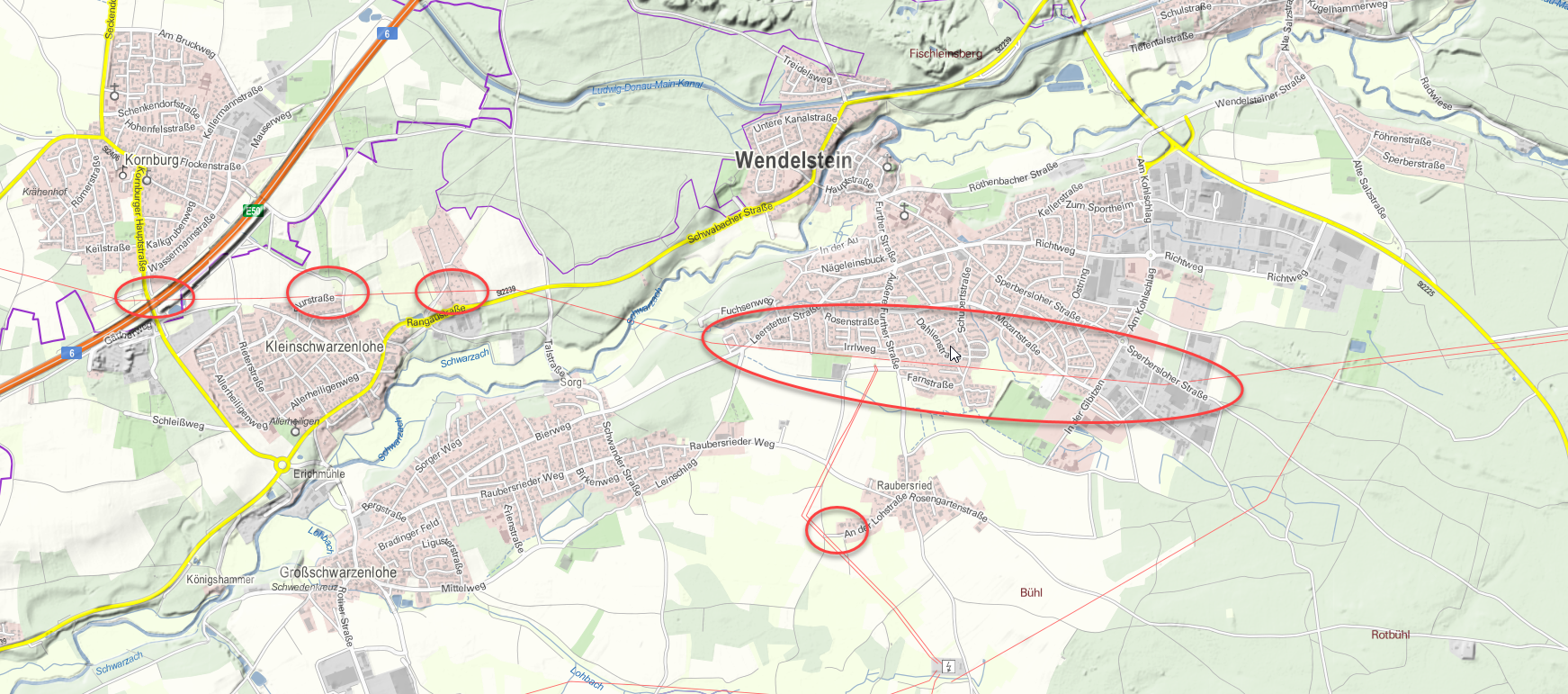 ©  Daten: Landesamt für Digitalisierung, Breitband und Vermessung EuroGeographics Bayerische Vermessungsverwaltungin: https://geoportal.bayern.de/bayernatlas/index.html?X=5469514.88&Y=4445314.77&zoom=10&lang=de&topic=ba&bgLayer=atkis&catalogNodes=12,122&layers=relief_t
11
Status der P53-BI-Allianz
TenneT
Bayerische Ministerien
Begleitung des Dialogprozesses durch Dr. Stephan Albert vom Heimatministerium

Kontakt zu Dr. Martin Elsberger (Taskforce/Wirtschaftsministerium) als Anlaufstelle bei Problemen mit TenneT
Erstgespräch zur ausschließlichen Darstellung unserer Standpunkte
Zweitgespräch als Einstieg in die Diskussion
Drittgespräch 10/11-2017 zur Fixierung des Beteiligungsformates und Ergebnis initialer Raumwiderstandsanalyse
Kontakt mit 
Lea Gulich (Referentin Bürgerbeteiligung)
Dr. Peter Volkholz (Gesamtprojektleiter)
Reinhard Hüttner (P53-Projektleiter)
Wirtschaftsausschuss des Bayerischen Landtags
Kontakt mit Erwin Huber zur parlamentarischen Unterstützung der bayerischen Bürgerinteressen
12
Raumwiderstandsanalysen
„In 2016 wurde ein Fachbüro mit der Erstellung sog. Raumwiderstandsanalysen beauftragt, deren Auswertung und erste Ergebnisse in 2017 an die TenneT gehen.“8

„Erste Informationen zu möglichen Trassenverläufen werden laut TenneT frühestens im Herbst 2017 veröffentlicht und im Dialog zuvor mit den Ämtern und Kommunen abgesprochen.“8
8 http://www.postbauer-heng.de/markt_postbauer_heng/B%C3%BCrgerservice/Mitteilungsblatt/Archiv%202017/Januar%202017/mbl_2017-01.pdf, Seite 5
Änderungsantrag der CSU-Fraktion zur Anpassung der LEP TeilFortschreibung
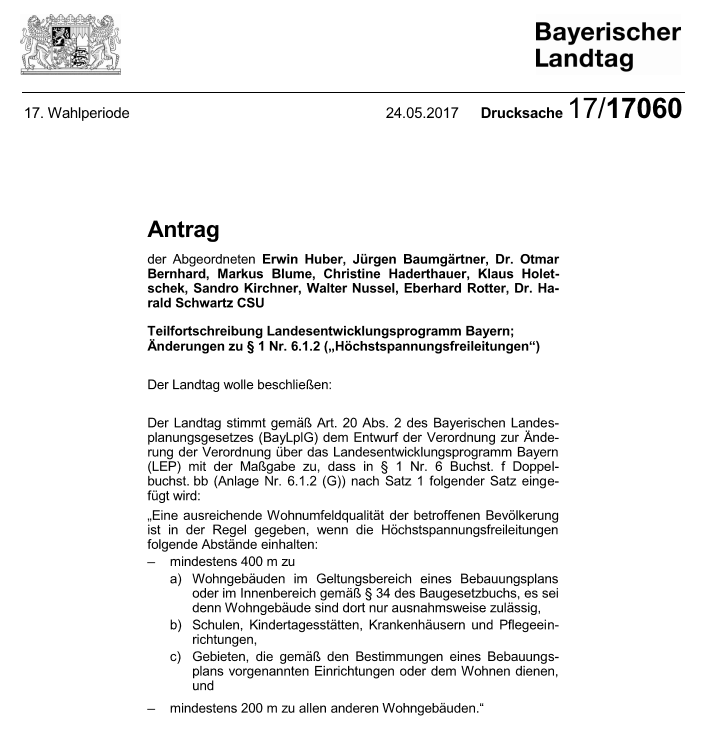 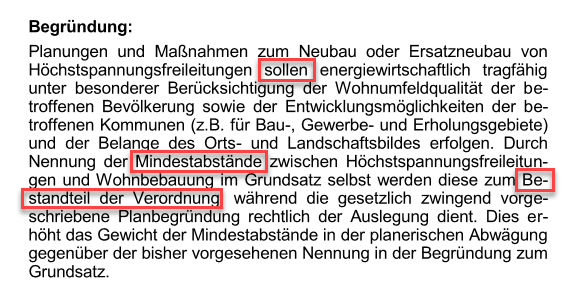 14
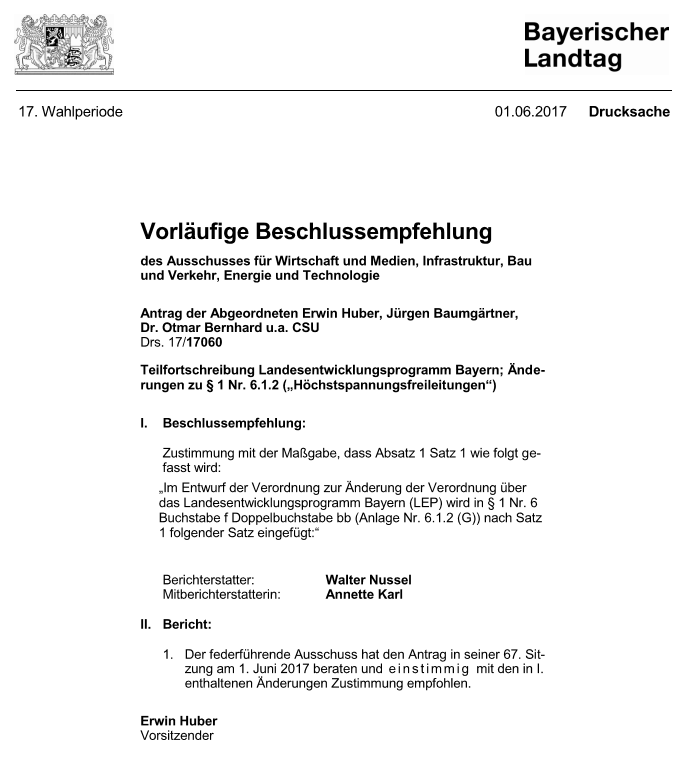 Vorläufige Beschluss-empfehlung
Der Änderungsantrag wurde am 
24. Mai 2017 durch den Wirtschaftsausschuss beschlossen, derzeit erfolgt noch die Behandlung in den mitberatenden Ausschüssen. 

Zitat Erwin Huber, E-Mail vom 25.07.2017:

„Für die Abstandregelung im Verordnungstext gibt es eine gesicherte Mehrheit im Landtag ; da brauchen Sie Verwässerungen nicht zu befürchten.“
15
Soll-vorschrift
Eine Soll-Vorschrift ist eine Rechtsnorm, die an Formulierungen wie „soll“ oder „in der Regel“ erkannt werden können. Sie ordnet die Vornahme oder das Unterlassen einer Handlung nicht zwingend an, sondern nur für den Regelfall. Sie räumt insoweit also ein gewisses Ermessen ein.9
9 http://www.juraforum.de/lexikon/soll-vorschrift
16
Ermessen
I.  ErmessenErmessen ist ein Ausdruck, der insbesondere im Verwaltungsrecht zu finden ist. Damit ist grundsätzlich gemeint, dass die Behörde, beim Vorliegen der Voraussetzungen der jeweiligen Rechtsgrundlage, einen Entscheidungsspielraum besitzt.
Es gibt zwei Arten von Ermessen:Bei dem Entschließungsermessen befindet die Behörde darüber, ob sie überhaupt tätig werden will (sog. Opportunitätsprinzip). Bei dem Auswahlermessen hingegen obliegt es der Behörde, die rechtmäßige sowie sachgerechte und zweckmäßige Auswahl von verschiedenen möglichen Maßnahmen zu treffen.10
II.  Rechtlich gebundenes Ermessen bei den Soll-VorschriftenDie Rechtsfolge ist also nicht zwingend, sondern lediglich der Regelfall. In Ausnahmefällen kann die Behörde daher von der vorgegebenen Rechtsfolge abrücken. Tut sie dies nicht, so kann darin ein Ermessensfehler i.S.d. § 40 VwVfG zu sehen sein. Solche Ermessensfehler sind dann gerichtlich angreifbar.10
10 http://www.juraforum.de/lexikon/soll-vorschrift
1.  ErmessensnichtgebrauchEin Ermessensnichtgebrauch liegt vor, wenn die Behörde das ihr zustehende Ermessen nicht ausübt, weil sie gar nicht erkannt hat, dass ihr überhaupt ein Ermessen zusteht.Ein solcher Ermessensfehler liegt aber auch dann vor, wenn die Verwaltungsbehörde ihr Ermessen zwar angewandt hat, dies jedoch nicht deutlich gemacht hat.

2.  ErmessensüberschreitungEine Ermessensüberschreitung liegt vor, wenn die Verwaltung eine vom Gesetz nicht vorgesehene Rechtsfolge wählt, die Rechtsfolge also entweder generell oder lediglich im konkreten Einzelfall unzulässig ist.

3.  ErmessensfehlgebrauchEin Ermessensfehlgebaucht liegt vor, wenn die Verwaltungsbehörde den Sinn und Zweck des Gesetzes nicht richtig erkennt und ihre Ermessensentscheidung daher auf fehlerhafte Überlegungen stützt.
Dies ist insbesondere in den folgenden Fällen gegeben:
a)  Verkennung von Grundrechten
b)  Fehler bei der Prüfung der Verhältnismäßigkeit
Ein Verstoß gegen den Verhältnismäßigkeitsgrundsatz liegt vor, wenn der Zweck der gewählten Maßnahme nicht legitim ist und die Maßnahme selbst nicht geeignet, erforderlich und angemessen ist.
i)  Der Zweck ist legitim, wenn er auf das Wohl der Allgemeinheit gerichtet ist oder für den Zweck ein staatlicher Schutzauftrag besteht.ii)  Die Maßnahme ist geeignet, wenn das angestrebte Ziel mit der Maßnahme zumindest gefördert werden kann.iii)  Die Maßnahme ist erforderlich, wenn es kein milderes Mittel mit dem gleichen Erfolg und vergleichbaren Aufwand gibt.iv)  Die Maßnahme ist angemessen, wenn das verfolgte Ziel gegenüber der Intensität des Eingriffs nicht unverhältnismäßig ist.
Ermessens-fehler11
11 http://www.juraforum.de/lexikon/soll-vorschrift
18
„in bestehender Trasse“ - Definitionslücke
Wie breit ist eine „bestehende Trasse“ in der Planung?

Juristisch definiert? 

Gem. TenneT 1 km rechts und links vom aktuellen Verlauf (Dr. Peter Volkholz, Zweitgespräch vom 25.07.2017)

Vorhandene Ermessensspielräume gilt es tatsächlich auszuloten und sich nicht voreilig mit weniger zufrieden zu geben bzw. berechtigte Ansprüche auf dem Altar der „Wirtschaftlichkeit“ sind nicht unnötig zu opfern. 
Möglichkeitsräume für völlig neuen Trassenverlauf gilt es zu eruieren und maximal auszuschöpfen.

Grundsatz: Basis jeder Planung MUSS zunächst die direkte Verbindungslinie (als kürzeste Verbindung zweier Punkte) zwischen den Umspannwerken sein und nicht historische Trassenverläufe.
19
Ideallinien als Ausgangspunktder Trassenplanung
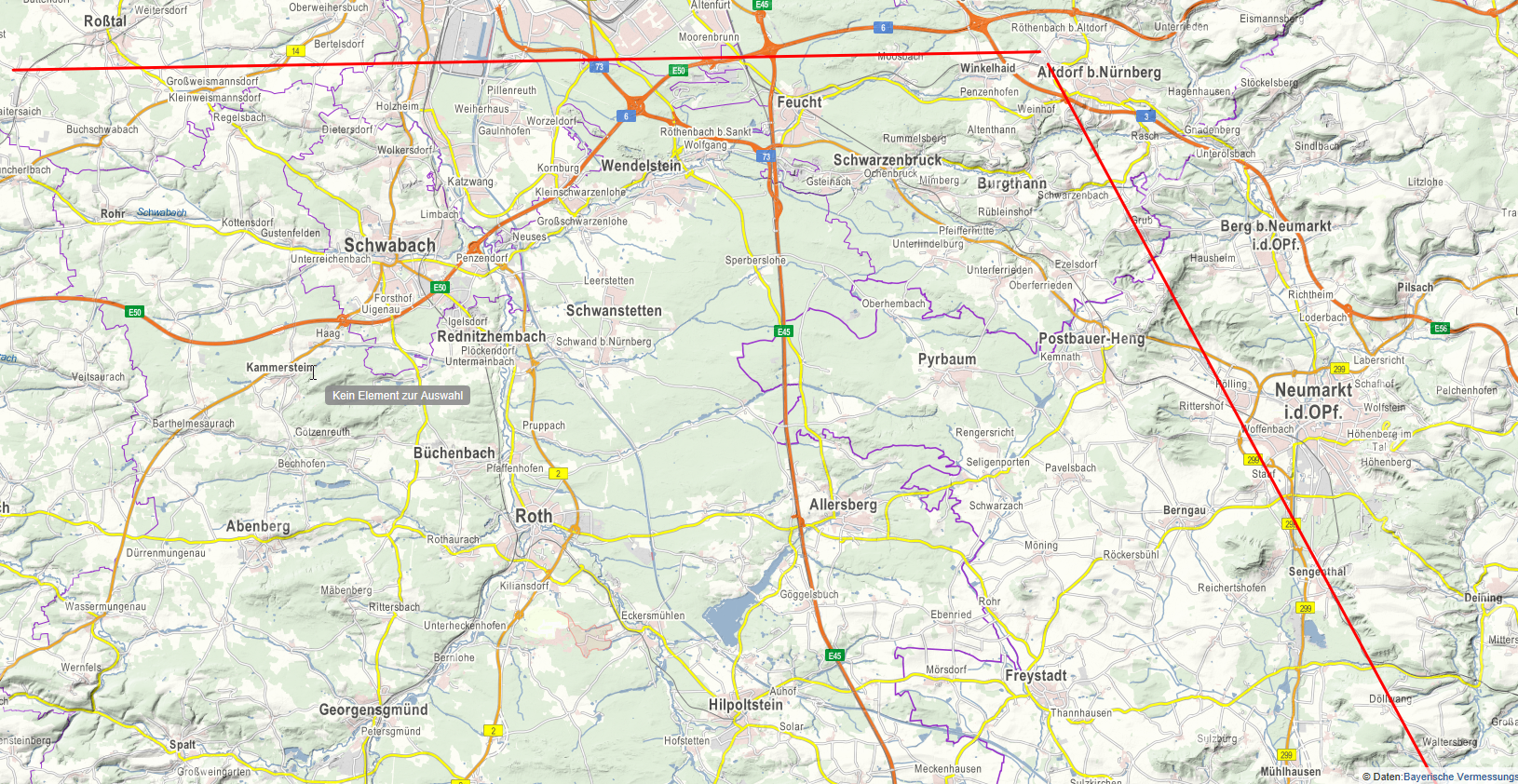 20
„Man muss den Dialog suchen, um Brücken zu bauen!“ 

Horst Seehofer, Moskau, 16.03.2017
Ziele der P53-BI-Allianz
Verständnis | Widerstand
Trassenuntersuchungsteam
21
Verständnis | Widerstand
Wir glauben, dass ein fairer, konstruktiver aber vor allem verbindlicher Dialog auch mit dem Übertragungsnetzbetreiber möglich sein kann und dass das Ministerium und TenneT ebenfalls ein vitales Interesse an einer effizienten und effektiven Planung haben.
Wir wollen Verständnis für unsere Standpunkte vermitteln und auch faktische Machbarkeitsgrenzen des Landesministeriums und des Netzbetreibers verstehen lernen.
Wir wollen aber auch zum Ausdruck bringen, dass wir zum Widerstand bereit sind, sollte sich ein konstruktiver Dialog und eine dem Völkerrecht12 gemäße Einbindung der betroffenen Bürgerschaft nicht umsetzen lassen.
12 „(4) Each Party shall provide for early public participation, when all options are open and effective public participation can take place. (5) Each Party should, where appropriate, encourage prospective applicants to identify the public concerned, to enter into discussions, and to provide information regarding the objectives of their application before applying for a permit. (Aarhus Convention, 1998, S. 10, Artikel 6 Absatz 4 und 5,  http://www.unece.org/fileadmin/DAM/env/pp/documents/cep43e.pdf)
22
Trassenuntersuchungsteam
Der Dialog mit TenneT soll die Voraussetzungen für den frühzeitigen Start eines verbindlichen Trassenuntersuchungsteams (TUT)13 schaffen, bevor TenneT überhaupt mit der Planung beginnt. Teilnehmer eines solchen Teams müssen sich nach öffentlicher Einladung verbindlich anmelden. Die Zusammensetzung besteht aus:
interessierten Bürgern
Vertretern der lokalen BIs
„bevollmächtigten“ Vertretern der jeweiligen Gemeinderäte sowie
entsprechenden Umweltschutzbeauftragten aus Behörden und Verbänden.
Einordnung der bereits von TenneT beauftragten Raumordnungsanalyse durch ein „Fachbüro“14 in das TuT-Konzept.
13 „Im Zentrum des Bürgerbeteiligungsverfahrens steht die Arbeit des Trassenuntersuchungsteams (TUT), das den Planungsprozess zum Ersatzneubau Ostbayernring begleitet. Das TUT besteht aus Bürgern sowie Vertretern lokaler Organisationen. Insbesondere die Bürgerinnen und Bürger im Umkreis der Stadtteile Irlaching, Richt, Krondorf, Kreith, Ettmannsdorf, Naabsiegenhofen, Gögglbach, Dachelhofen, Büchelkühn, Neukirchen und Haselbach haben die Möglichkeit, sich für eine Teilnahme im TUT und somit für die Mitarbeit an der alternativen Trassensuche zu bewerben. Mittels der zuvor gemeinsam festgelegten Untersuchungskriterien soll ein möglichst konfliktarmer und allgemeinverträglicher Trassenverlauf für Anwohner und Umwelt entwickelt werden.“ Vgl. http://www.hfn.de/press/buergerbeteiligung-ostbayernring-tennet-laedt-interessierte-schwandorfer-zum-mitplanen-ein/
14 http://www.postbauer-heng.de/markt_postbauer_heng/B%C3%BCrgerservice/Mitteilungsblatt/Archiv%202017/Januar%202017/mbl_2017-01.pdf, Seite 5
23
Primus Bavaria? – Eklatante Divergenz zwischen Anspruch und Wirklichkeit
Generationengerechtigkeit und Gesundheitsschutz
Planungsgrundsätze in der Raumordnung
Gewichtung der Planungsgrundsätze
Nichtwirksamkeit des Netzausbaubeschleunigungsgesetz (ohne Ausführung)
Kompatibilität von NEP 2030 und LEP-Abstandsregelung
Prinzipielle vs. graduelle Trassenplanung
Schutzwürdige Umstände – z.B. „siedlungsnahe Ausgleichs- und Erholungsflächen in Wohnumfeldnähe“ (ohne Ausführung)
Waldüberspannung als Ultima Ratio der Trassenplanung (ohne Ausführung)
Innovatives Mastdesign
Juristische Zweifel an Wirksamkeit bestehender Grunddienstbarkeiten (ohne Ausführung)
Schonende Ausübung der Grunddienstbarkeit (ohne Ausführung)
Politischer Anspruch der BI auf Einbindung in die Trassenplanung
Juristischer Anspruch der BI auf Einbindung in die Trassenplanung
Beteiligungsfähigkeit der BI an Verwaltungsverfahren (ohne Ausführung)
Schlussappell und Schlusswort
Standpunkte der P53-BI-Allianz
„ Wer sich gegen fließendes Wasser stemmt, weil er Standpunkte hat, verursacht Wirbel.“ 

Joachim Meissner (Kardinal)
24
Primus Bavaria? – Eklatante Divergenz zwischen Anspruch und Wirklichkeit
Bayerischen Bürgern wird ein niedrigeres Schutzniveau zugestanden als Einwohnern in anderen Bundesländern.15
Keine Ausnahmen bei der 400 m-Abstandsregelung – gleiche Rechte für alle („Es gibt keine Gleichheit im Unrecht“ – wir fordern Gleichheit im Recht).16
Keine Gemeindespaltung durch Ungleichbehandlung der Anwohner. 
Gleiche Schutzrechte auch bei länderübergreifenden Leitungen – das Heimatministerium spricht auf dessen Website von „Gleichwertige Lebensverhältnisse im ganzen Freistaat.“17
Historische Fehlentscheidungen bei der Siedlungspolitik der Gemeinden rechtfertigen heute nicht die Trassenführung in oder nahe der historischen Bestandstrassen: 
Heute weiß man um die Gefahren – damals noch nicht.
Die Gesundheitsgefahren werden bei 380 kV auch weit höher sein, als die historischen Trassenplaner und Gemeindeverantwortlichen bei 220 kV erahnen konnten.
15 Warum sollen wir gerade in Bayern einen niedrigeren Gesundheits- und Vermögensschutz genießen, als die Bevölkerung in anderen Bundesländern, in denen die Abstandsregeln grundsätzlich als Muss-Vorschrift verpflichtend direkt in das LEP aufgenommen wurden? Vgl. Anlage 1 zu § 1, Absatz 1, Nr. 4.2, Ziffer 7, Satz 6 der Verordnung über das Landes-Raumordnungsprogramm Niedersachsen (LROP-VO) in der Fassung vom 01.02.2017 in: http://www.nds-voris.de/jportal/;jsessionid=6EF3FB3E05DCF8E3A3EF61849263C77B.jp26?quelle=jlink&query=RaumOPrV+ND&psml=bsvorisprod.psml&max=true&aiz=true#jlr-RaumOPrVNDV4Anlage1
16 Eine andere Sichtweise steht auch nicht im Einklang mit der staatlichen Fürsorgepflicht (Grundgesetz (Art. 2, Absatz II, Satz 1 GG - https://www.gesetze-im-internet.de/gg/art_2.html) und dem allgemeinen Gleichheitssatz (Artikel 3, Abs. 1 GG - https://www.gesetze-im-internet.de/gg/art_3.html).  Artikel 2 wurde von den Vätern des Grundgesetzes als Willkürbremse staatlichen Handelns in das Grundgesetz aufgenommen, während Artikel 3 die Gleichbehandlung vor dem Gesetz regelt. Somit müssen gleiche Sachverhalte auch von Rechts wegen gleich behandelt werden. „Es gibt keine Gleichheit im Unrecht“ - dieser „ewige“ Grundsatz der Rechtsprechung lässt im Umkehrschluss noch viel weniger die Ungleichheit im Recht zu. „Es darf keine Ungleichheit im Recht geben.“ 
17 http://www.stmflh.bayern.de/ueber_uns/heimatministerium/
25
Generationengerechtigkeit und Gesundheitsschutz
Wir brauchen Trassenverläufe, die sich auch nach Jahrzehnten mit gutem Gewissen noch rechtfertigen lassen. 
Auch das Bundesamt für Strahlenschutz äußert Zweifel an den gegenwärtigen Grenzwerten und fordert ergänzende Vorsorgemaßnahmen – daher heute keine Diskussion über gesundheitliche Unbedenklichkeit.18
Das LEP spricht vom „besonders bedeutsamen Schutzgut Mensch“19 – Wir sagen dazu: „Keine medizinischen Feldversuche am bayerischen Wähler.“
18 Vgl. http://www.bfs.de/DE/themen/emf/nff/schutz/vorsorge/vorsorge.html
19 Vgl. Abschnitt D: Besondere Begründung der geänderten Festlegungen im Hinblick auf die Vorgaben des Art. 14 BayLplG in der Verordnung zur Änderung der Verordnung  über das Landesentwicklungsprogramm Bayern (LEP), S. 88 (Kurzdarstellung und Umweltauswirkungen), https://www.landesentwicklung-bayern.de/fileadmin/user_upload/landesentwicklung/Dokumente_und_Cover/Instrumente/LEP_Beteiligungsverfahren_Feb_2017/LEP-Teilfortschreibung-2017/170328_LEP_Vorbl._Verordn._Begr__002_.pdf
26
PlanunGsgrundsätze in der Raumordnung
Zwei in der Raumordnungspraxis anzuwendende Grundsätze entstammen dem Bundesnaturschutzgesetz:
Vorbelastungsgrundsatz20 sowie
Bündelungsgebot21 mit anderen Leitungen oder Verkehrswegen (wie z.B. Autobahnen)
Diese beiden Grundsätze werden nun in der LEP Fortentwicklung um den Grundsatz des Wohnumfeldschutzes ergänzt.22
Es bleibt jedoch vordergründig offen, in welcher Rangfolge oder Gewichtung diese Grundsätze zueinander stehen. Ein Blick in die ergänzenden Dokumente zur Fortentwicklung des LEP hilft uns hier weiter.
20 „Die erneute Inanspruchnahme bereits bebauter Flächen sowie die Bebauung unbebauter Flächen im beplanten und unbeplanten Innenbereich, soweit sie nicht für Grünflächen vorgesehen sind, hat Vorrang vor der Inanspruchnahme von Freiflächen im Außenbereich.“ § 1 Abs. 5 Satz 2 BNatSchG, https://dejure.org/gesetze/BNatSchG/1.html
21 „Verkehrswege, Energieleitungen und ähnliche Vorhaben sollen landschaftsgerecht geführt, gestaltet und so gebündelt werden, dass die Zerschneidung und die Inanspruchnahme der Landschaft sowie Beeinträchtigungen des Naturhaushalts vermieden oder so gering wie möglich gehalten werden.“ § 1 Abs. 5 Satz 3 BNatSchG, https://dejure.org/gesetze/BNatSchG/1.html
22 „Planungen und Maßnahmen zum Neubau oder Ersatzneubau von Höchstspannungsfreileitungen sollen energiewirtschaftlich tragfähig unter besonderer Berücksichtigung der Wohnumfeldqualität der betroffenen Bevölkerung sowie der Entwicklungsmöglichkeiten der betroffenen Kommunen (z.B. für Bau-, Gewerbe- und Erholungsgebiete) und der Belange des Orts- und Landschaftsbildes erfolgen. Beim Ersatzneubau von Höchstspannungsfreileitungen sollen erneute Überspannungen von Siedlungsgebieten ausgeschlossen werden.“ in: Verordnung zur Änderung der Verordnung  über das Landesentwicklungsprogramm Bayern (LEP), S.10,  https://www.landesentwicklung-bayern.de/fileadmin/user_upload/landesentwicklung/Dokumente_und_Cover/Instrumente/LEP_Beteiligungsverfahren_Feb_2017/LEP-Teilfortschreibung-2017/170328_LEP_Vorbl._Verordn._Begr__002_.pdf
27
Gewichtung der Planungsgrundsätze in der LEP Fortschreibung
In der Begründung des Heimatministerium zur anstehenden LEP-Teilfortschreibung wird der Vorrang des „Schutzgutes Mensch“ explizit vor dem „Schutzgut Landschaft“ bestätigt. Es soll sogar soweit möglich eine Verbesserung des gegenwärtigen Zustandes erreicht werden.  Daraus leiten wir ab, dass eine Verschlechterung, die eine örtlichkeitsbedingt angeblich notwendige Einschränkung der 400/200 m – Regelung mit sich brächte, sich mit dem prinzipiellen Vorrang des „Schutzgutes Mensch“ nicht in Einklang bringen lässt. 
„Die Festlegungen zu Höchstspannungsfreileitungen dienen dazu, den im Rahmen der Energiewende unerlässlichen Umbau der Energieinfrastruktur so schonend wie möglich zu gestalten. Intention ist es, Belastungen des besonders bedeutsamen Schutzgutes Mensch zu minimieren und soweit möglich sogar eine Verbesserung des Ist-Zustandes zu erreichen.“23
„Mit dem erforderlichen Um- und Ausbau des Höchstspannungsnetzes geht in der Regel ein unvermeidlicher Eingriff in einzelne Schutzgüter einher. Durch den vorsorglichen Schutz des Wohnumfeldes kann die Beeinträchtigung des Schutzgutes Mensch merklich reduziert werden. Dies kann unter Umständen zu einem größeren Eingriff auf das Schutzgut Landschaft führen.“24
Sicherlich müssen alle Grundsätze der Landesplanung in Planungsmaßnahmen Ihren Niederschlag finden – aber eben auch mit unterschiedlicher Gewichtung, wie die zitierte Ergänzungsdokumentation belegt.25
23 Abschnitt D: Besondere Begründung der geänderten Festlegungen im Hinblick auf die Vorgaben des Art. 14 BayLplG in der Verordnung zur Änderung der Verordnung  über das Landesentwicklungsprogramm Bayern (LEP), S. 88 (Kurzdarstellung und Umweltauswirkungen), https://www.landesentwicklung-bayern.de/fileadmin/user_upload/landesentwicklung/Dokumente_und_Cover/Instrumente/LEP_Beteiligungsverfahren_Feb_2017/LEP-Teilfortschreibung-2017/170328_LEP_Vorbl._Verordn._Begr__002_.pdf
24 Ebd.
25 Siehe auch Aussagen des Bürgerdialoges zum Bündelungsgebot, http://www.buergerdialog-stromnetz.de/glossar/buendelungsgebot/
28
Kompatibilität von NEP 2030 und LEP-Abstandsregelung
Gemäß dem Bayerischen Wirtschaftsministerium handelt es sich bei der P53 um einen Ersatzneubau26 bei dem die LEP-Abstandsregelung angewendet werden soll. 
„Bei M54 und M350 wird bei der Ablösung der bestehenden durch die neue Leitung möglichst die bestehende Trasse genutzt. Dabei sind Abweichungen von der aktuellen Trasse bei der nachgelagerten Planung möglich, um Abstände zu Siedlungen zu erhöhen oder bestehende Belastungen für den Naturraum zu verringern.“27
26 Vgl. https://www.bi-ezelsdorf.org/startseite/downloadbereich/dialog-mit-ilse-aigner/,25.07.2016: Antwortschreiben von Ministerialrat Dr. Ing. Elsberger, Seite 2
27 Vgl. https://www.netzentwicklungsplan.de/sites/default/files/paragraphs-files/NEP_2030_2_Entwurf_Teil2.pdf
29
Prinzipielle vs. Graduelle Trassenplanung
Die neueste NEP-Auslegung ist demnach mit der LEP-400 m-Abstandsregel kompatibel. 
Warum sollten Ausnahmen von der Regel notwendig sein, wenn selbst das NEP 2030 Auswege aufzeigt und Schutzmaßnahmen für die Bevölkerung anregt?
Wir fordern daher das Primat prinzipieller Trassenplanung vor suboptimaler gradueller Trassenoptimierung!
Wir fordern eine ganzheitliche gemeindeübergreifende Trassenverlaufsplanung.
30
Politischer Anspruch auf Einbindung in die Trassenplanung
„Neue Leitungen dürfen nur dann kommen, wenn zwingender Bedarf besteht. Die Bevölkerung muss frühzeitig und umfassend in allen Leitungsebenen mit eingebunden werden.“28
„Die CSU gestaltet Politik für die Menschen. Die „Aktive Bürgergesellschaft“ ist ein Modell für die Menschen, sich zu entfalten. Die Christlich-Soziale Union will zusammen mit allen Bürgern für ein starkes und solidarisches Gemeinwesen arbeiten, in dem sich die Staatsbürger als eine Verantwortungsgemeinschaft verstehen.“29
Wir berufen uns auf die von der CSU geforderte „Aktive Bürgerschaft“ und fordern hiermit unsere Beteiligung ein.
Siehe auch Grundsatzprogramm der CSU30
“Das Ehrenamt gestaltet Heimat!“
„Wir denken Politik von den Kommunen her!“
„Vertrauen durch Beteiligung: Bürger und Staat auf Augenhöhe!“
„Die Koalition mit dem Bürger schafft Akzeptanz.“
28 https://bayern.de/soeder-und-fueracker-stromtrassenverlauf-buergerfreundlich-gestalten-neue-abstandsregelungen-in-der-bayerischen-landesplanung/
29 Vgl. http://www.csu.de/politik/themen-werte/zusammenhalt/,
30 Vgl. http://www.csu.de/common/download/Grundsatzprogramm-Beschluss-Parteitag.pdf, Seite 16 ff.
31
Juristischer Anspruch auf Einbindung in die Trassenplanung
Die Antragskonferenz und das Raumordnungsverfahren31 fordern die „öffentliche“ Einbindung in einem frühen Planungsstadium32 des Antragstellers. 
Auch das Völkerrecht fordert im Rahmen der Aarhus-Konvention33 die frühzeitige Einbindung der Öffentlichkeit in die Planung.
Wir nehmen in Anspruch gem. Artikel 16, Absatz 1, Satz 5 BayLplG als „Öffentlichkeit“34 bereits an der „Aufstellung von Raumordnungsplänen“35 beteiligt zu werden.
31 Vgl. https://www.regierung.oberbayern.bayern.de/imperia/md/content/regob/internet/dokumente/bereich2/rov/ablaufschema_rov.pdf
32 Vgl. https://www.regierung.oberbayern.bayern.de/imperia/md/content/regob/internet/dokumente/bereich2/rov/rov_kurzinfo.pdf, Seite 3.
33 Vgl. http://www.unece.org/fileadmin/DAM/env/pp/documents/cep43e.pdf, Artikel 6, Absatz 4-5.
34 „Anspruchsberechtigt ist „die“ Öffentlichkeit, die ungeachtet der Frage ihrer Verfasstheit wie ein „Jedermann“ dem Staat gegenüber steht. Daraus folgt, dass der Begriff des Antragstellers nicht zwingend auf natürliche und juristische Personen beschränkt ist.“ BVerwG, Urteil vom 21.02.2008 - 4 C 13.07 [ECLI:DE:BVerwG:2008:210208U4C13.07.0], Grund 22., http://www.bverwg.de/entscheidungen/entscheidung.php?ent=210208U4C13.07.0
35 BayLplG, Artikel 16, Absatz 1, Satz  5., http://www.gesetze-bayern.de/Content/Document/BayLplG/true
32
SChlussappell
„Wir sind verantwortlich für die langfristigen Folgen unseres Handelns. Wir sind aber ebenso für die Folgen unseres Unterlassens verantwortlich, für das, was wir zum Schaden zukünftiger Generationen unterlassen oder verhindern.“ Grundsatzprogramm der CSU, 28.09.2007, S.22
Wir fordern, dass die Landespolitik und deren Ministerien das Grundsatzprogramm der CSU als Maßstab Ihres Handelns zugrunde legen. Die große Verantwortung für die langfristigen Folgen sowohl ihres Handelns als auch ihres Unterlassens wird gerade in der Frage der Trassenplanung evident, da diese über Jahrzehnte die Entwicklungschancen ganzer Landstriche und ihrer Folgegeneration unmittelbar beeinträchtigt.
33
SChlusswort
Schwierige Geländeverläufe rechtfertigen keine Ausnahme der staatlichen Gesundheitsfürsorge für die betroffenen Bürger.
Wenn eine Regel nicht anwendbar erscheint, ist nicht die Regel zu hinterfragen, sondern deren Umsetzungsversuch. 
Wenn der Abstand nicht ausreicht, muss eben der Planungshorizont erweitert werden. 
„Keine medizinischen Feldversuche an bayerischen Wählern!“
34
Selbstverständnis derP53-BI-Allianz
Kein lokaler Verein, sondern eine regional-bürgerorientierte Plattform zur Formulierung und Koordination einer gemeindeübergreifenden Trassenverlaufsplanung. 

Sicherstellung des 400/200 m-Abstandes ohne Ausnahme im Rahmen vorhandener Ermessensspielräume im LEP und NEP durch abgestimmte Beteiligung im Planungsprozess und ROV.

Kein Feigenblatt für TenneT oder die Politik, d. h. keine Missbrauchsduldung des ehrenamtlichen Engagements durch ziel- und zwecklose „formale“ Bürgerbeteiligung.
 
Konzentration auf die Belange der P53.

Informationserhebung für und –versorgung der Bürger.

Linking Pin zwischen Bürger und Netzbetreiber, Ministerium und Kommunal-, Landes- und Parteipolitik sowie Medien.

Transparentes Vorgehen gegenüber allen Prozessbeteiligten (Kommunikationsregeln).
35
Zusammenarbeit IG Wendelstein | BI-Allianz
Entscheidung pro/contra Zusammenarbeit IG Wendelstein| BI-Allianz
Zusammensetzung bei einer möglichen Zusammenarbeit
Kommunikationsregeln (intern/extern), z.B. Veröffentlichungen über die Aktivitäten der P53-BI-Allianz nur mit ihrer Zustimmung 
Rollen und Eskalationsstufen
36